representative: Igor Yanovskiy
TreeTalk
Wireless Voice Terminal and System
supported  by:
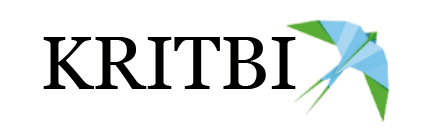 Let me start by introducing TreeTalk. 
We are building the Terminal, the System and the software environment for real-time voice group telecommunications.
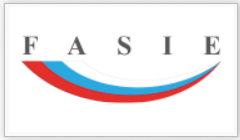 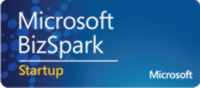 http://www.Tree-Talk.com
[Speaker Notes: Hello.
My name is Igor Yanovskiy and I'm a founder of TreeTalk.
Our solutions belong to the field of professional real-time voice telecommunications.]
TreeTalk Telecommunications Ecosystem
TreeTalk  Cloud
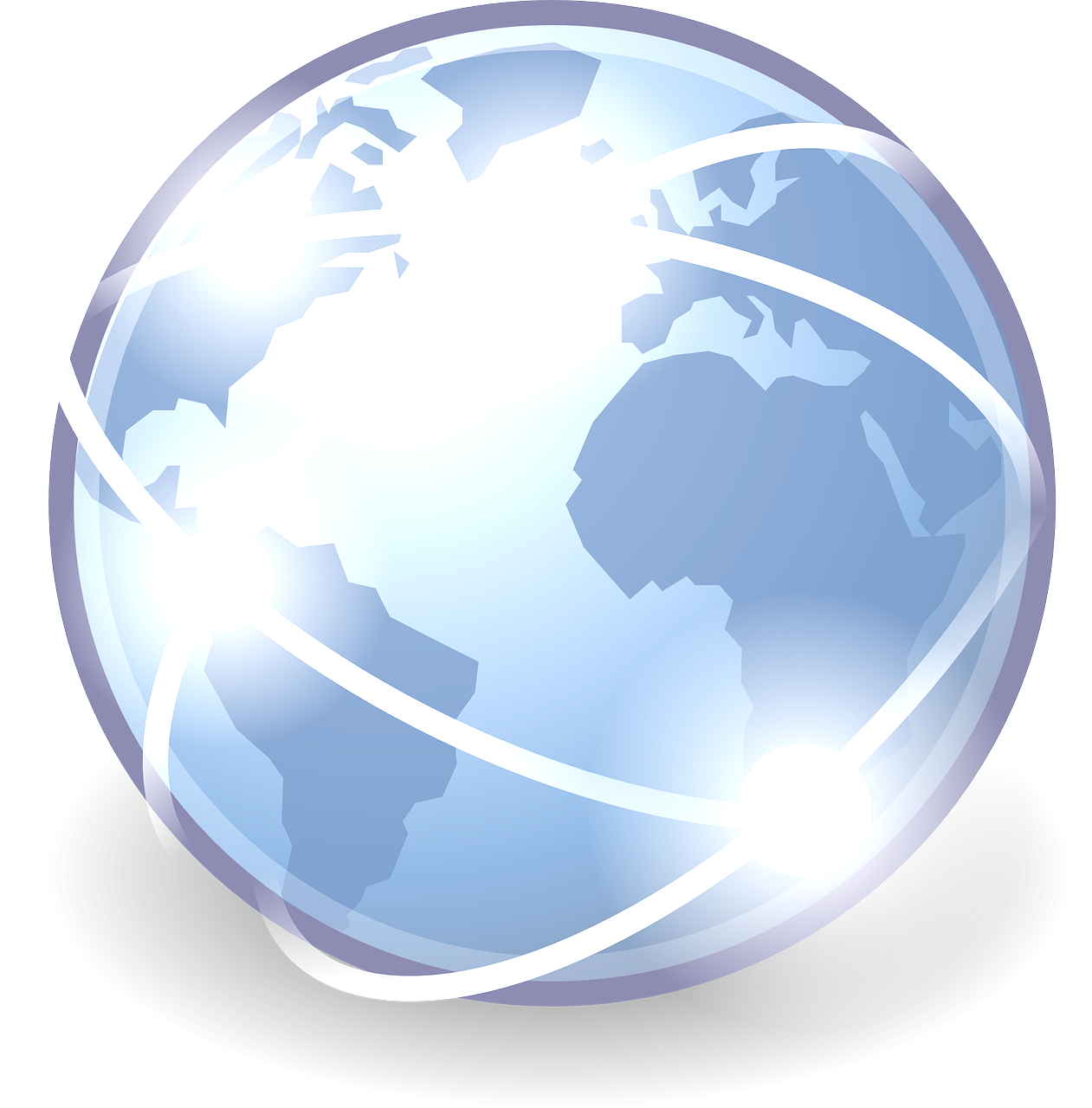 WIRELESS   DATA NETWORKS
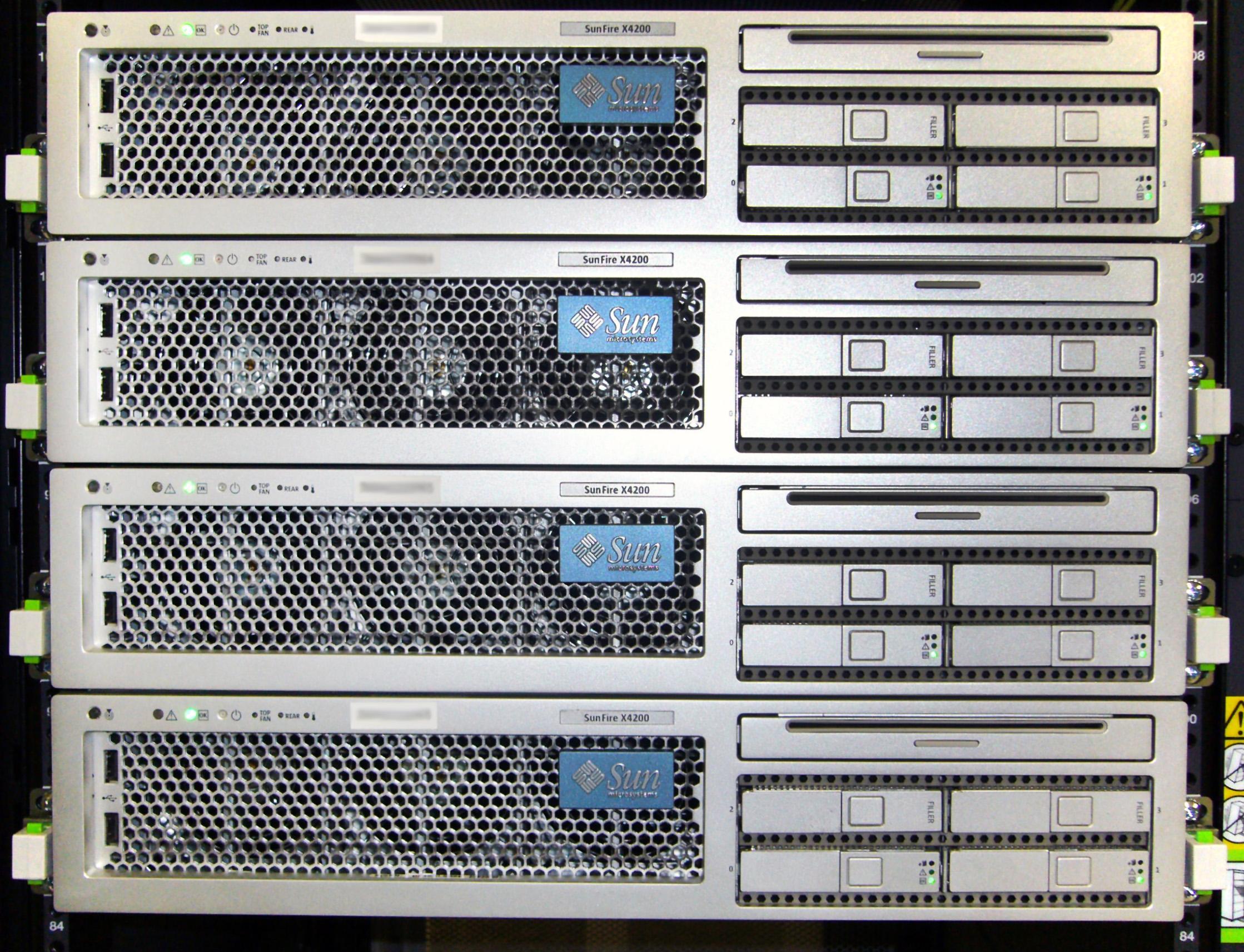 Address
server
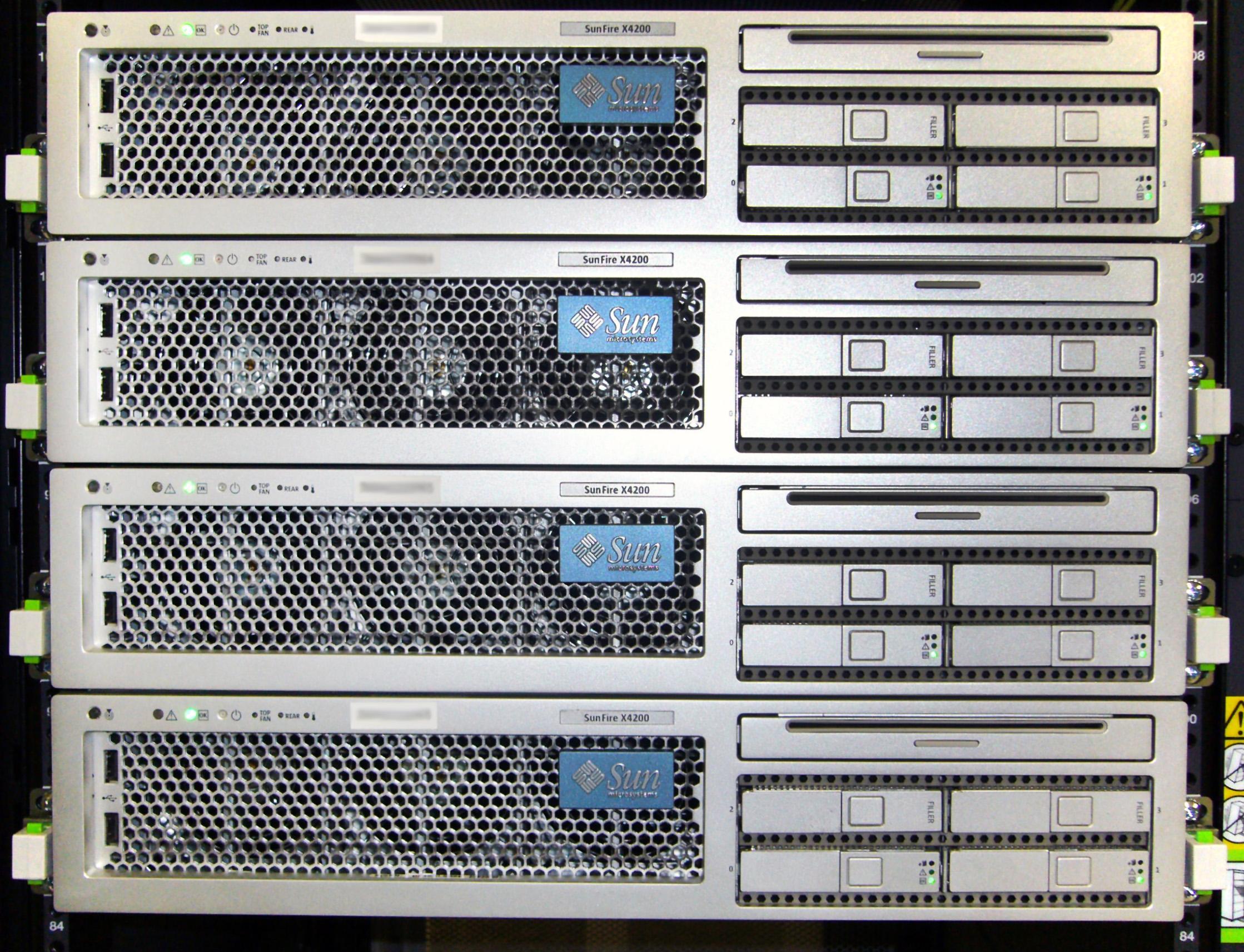 Central
server
WEB
UI
Operator 
software
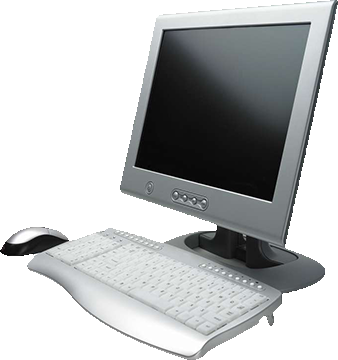 Terminals
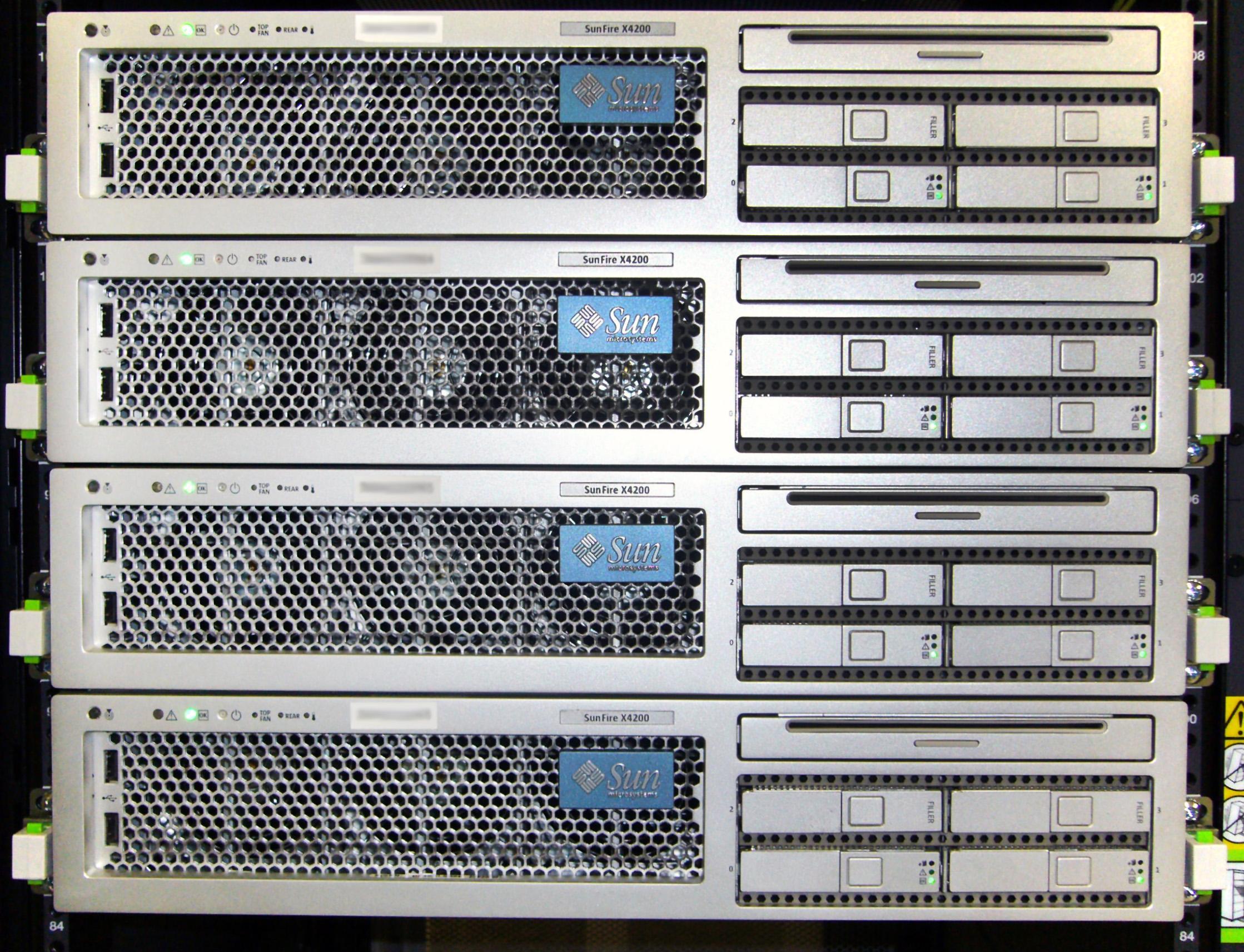 Routing
servers
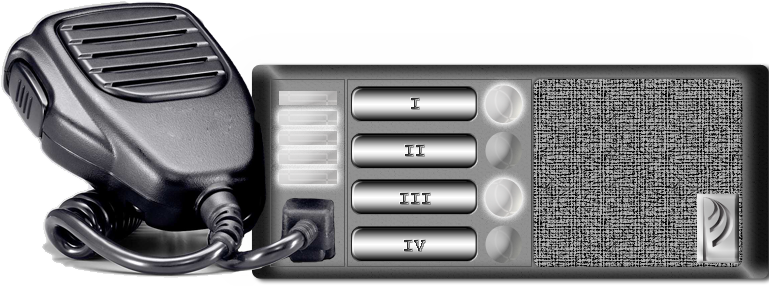 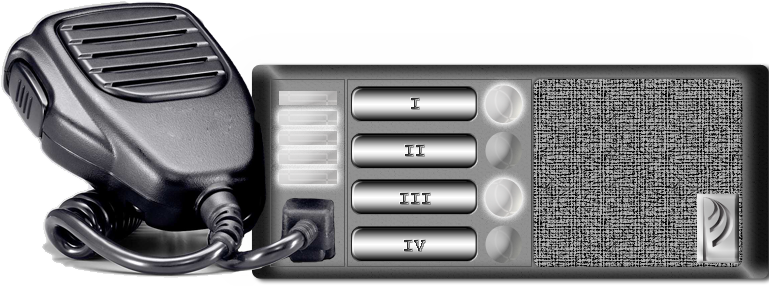 We are creating a new class of mobile devices and a new global telecommunications ecosystem that works under the paradigm of constant connection and instant voice calls.
Mobile 
app
Control
app
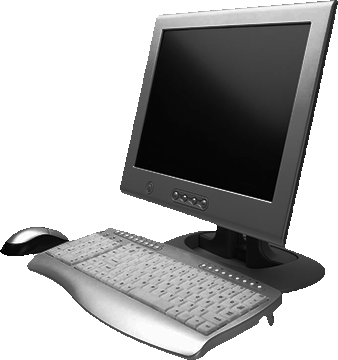 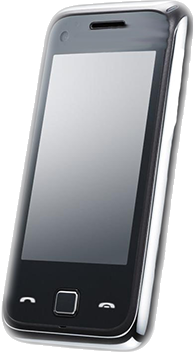 www.Tree-Talk.com
[Speaker Notes: People really often need the devices working under the instant-call paradigm (instead of session-mode paradigm used in telephones and messengers like Skype etc). It makes no sense to build primitive infrastructure for each new channel, while modern networks cover 90 percent of the world population.
So we digitize sound, compress and transfer it (without loss) to other devices, to their groups and to compatible hardware and software systems, using existing wireless data transport environments. We've developed voice compression and reliable transmission technology, which allows us to use even the narrow-band mobile networks of 2-3 generations.]
Land Mobile Radio Flaws
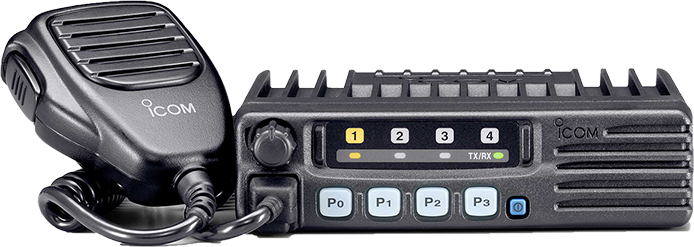 - Noise
- Bulky antennas
- Limited range of 
communication
- Need for power amplifiers
- Complex mounting, 
commissioning, 
and maintenance
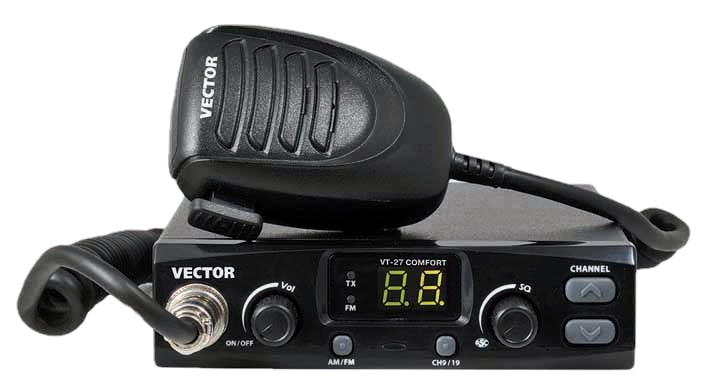 First, we have addressed the problems of the low-cost segment of the LMR market.
www.Tree-Talk.com
[Speaker Notes: First, we have addressed the problems with the low-cost segment of the Land Mobile Radio market.

Conventional and trunked radios, which people use now, have a number of flaws, such as:
a limited range of communication, a need for power amplifiers and bulky antennas, an unstable signal quality, and so on.]
Land Mobile Radio Sales
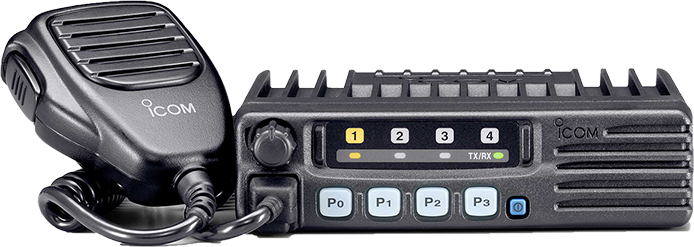 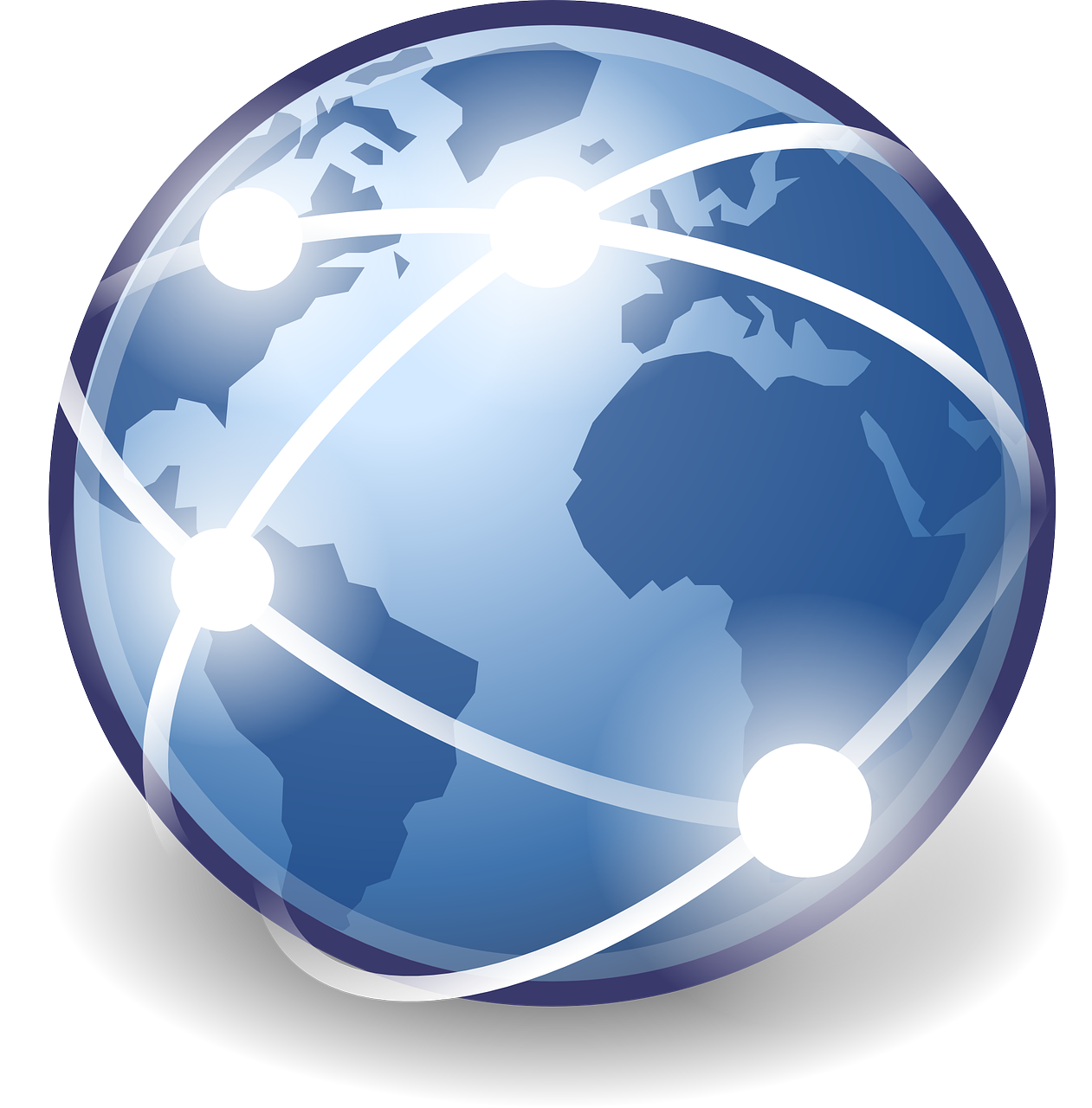 2 billion U.S. dollars 
a year
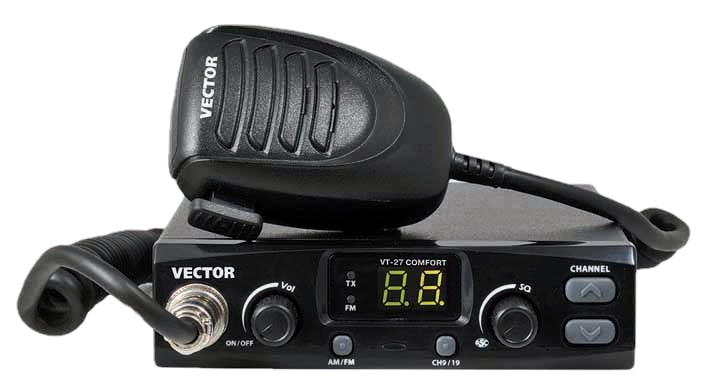 Despite those flaws, segment ratings show a growing annual profit.
www.Tree-Talk.com
[Speaker Notes: However, segment ratings show at least 2 billion dollars a year profit from sales of new devices.]
The Advantages of Radio (and  of  TreeTalk  too)
Why have people been buying these pricey radios for 100 years?
Instant connection
Broadcast
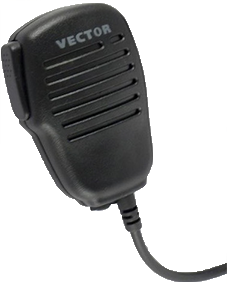 Push
  & 
 Talk
Because of those 3 simple advantages!
Easiness
www.Tree-Talk.com
[Speaker Notes: Why have people been buying these pricey radios for 100 years? Because of 3 simple advantages.
It allows you to broadcast.
It provides an instant connection.
It's easy to use. Push one button and talk.]
Pros & Cons
Traditional conventional radio
TreeTalk system
+ Broadcasting
+ Broadcasting
+ Simplicity
+ Usability
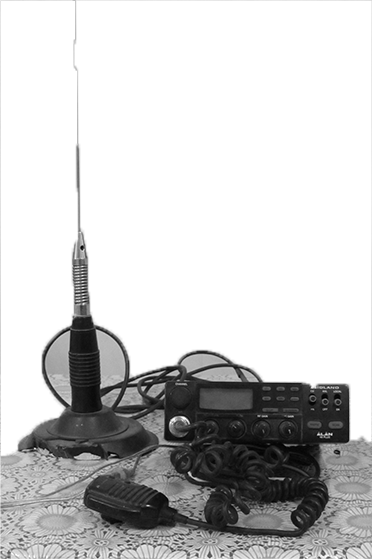 + Instant connection
+ Instant connection
+ Duplex mode operation
+ Digital sound
+ No noise
- Limited range of 
communication
- Noise
- Complex mounting, commissioning, and maintenance
+ Extra features (GPS etc.)
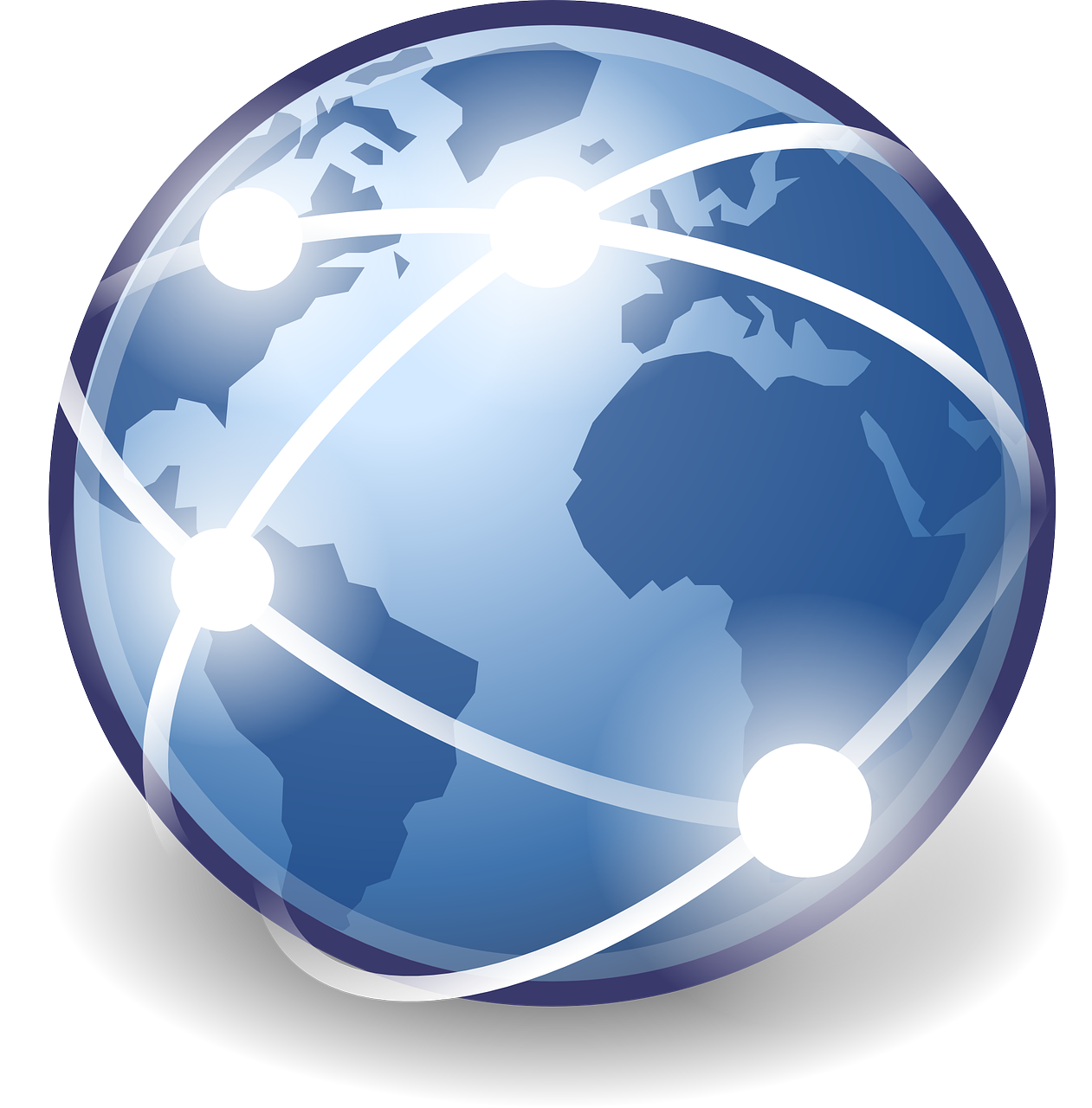 - Power amplifiers
+ Selective call
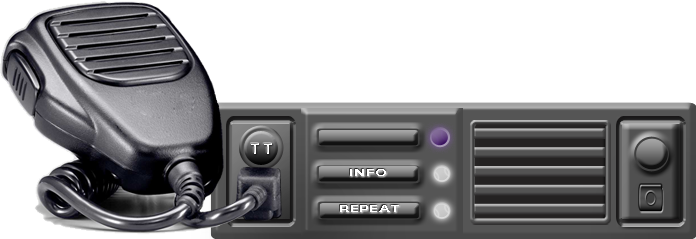 - Bulky antennas
+ Flexible groups
We are going to transplant the advantages onto the new technical platform.
www.Tree-Talk.com
[Speaker Notes: We're going to transplant these advantages onto the new technical platform.

Antennas? Сables? Boring paperwork with officials? NO MORE!

Clear sound, Public or selective calls, Simple commissioning, New features - Yes, sure!]
The Terminal
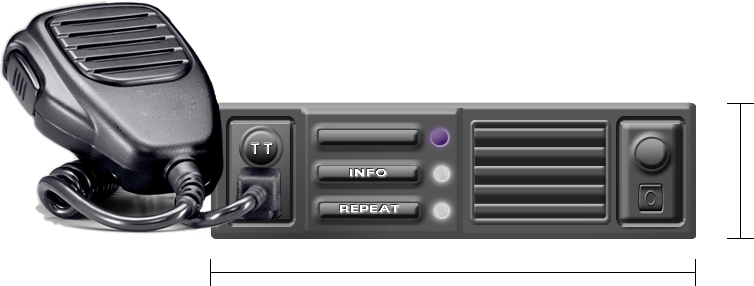 50* mm
Repeat button
PS unit



12V/24V
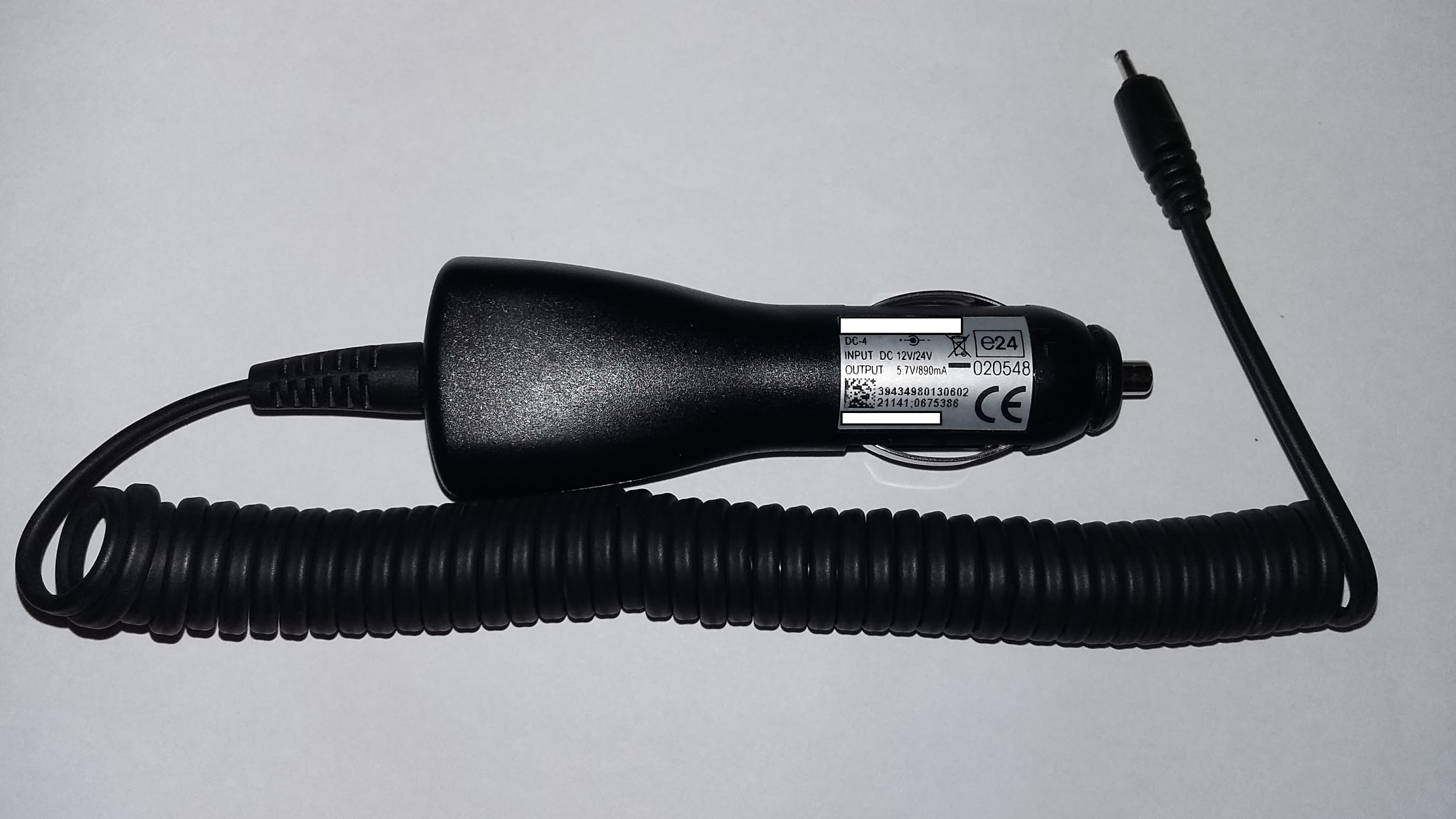 * ISO 7736 / DIN 75490  compliance
178* mm
** Intellectual Property registered:United States Patent  N 9,338,275RF UM Patent N 121411PCT/RU2013/000062, WIPO WO 2013/162414 A1, US 2015/0072724 A1+ numerous know-hows...
www.Tree-Talk.com
[Speaker Notes: It's a pretty complex system - for us to build.
However our end users will enjoy devices in a familiar form factor and their lives and work will become much easier.]
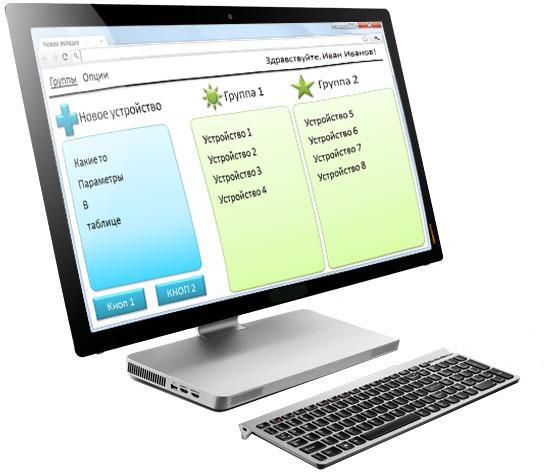 Financial  Model
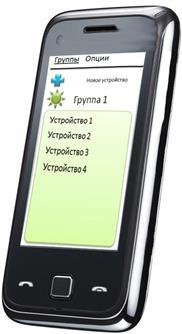 kUSD
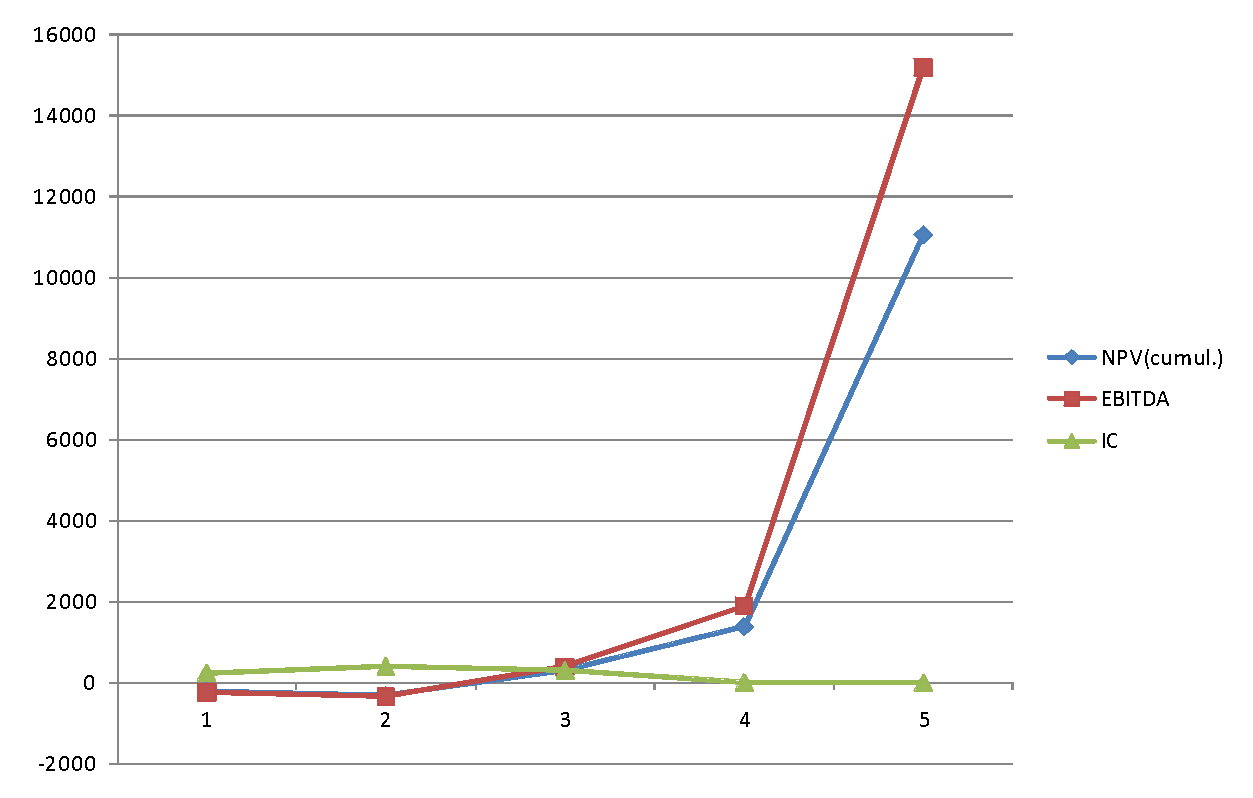 Sales of our web-services
$5 / mo
Current point
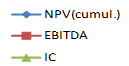 Sales of our software
years
Sales of our devices
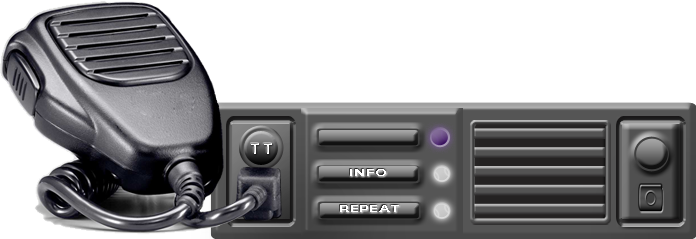 $99
$249
www.Tree-Talk.com
[Speaker Notes: Our financial model is quite traditional.
We will produce and sell the devices.
We will sell mobile apps, and control software based on our protocols and technologies.
We will also provide a web front-end for combining gadgets and apps into dedicated channels.]
Market Fit and Competition
We offer a modern and convenient solution to meet the existing needs 
of the customers. We have no direct competitors for our solution, 
as there are no similar devices. Indirect competitors are worse.
www.Tree-Talk.com
[Speaker Notes: We are not dreaming up any new market. 
There is a huge niche in the B2B segment already, developed and growing. 
We offer a modern and convenient solution to meet the existing needs of the customers.]
Product Line Expansion
Instant-call Messenger
Handheld Communicator
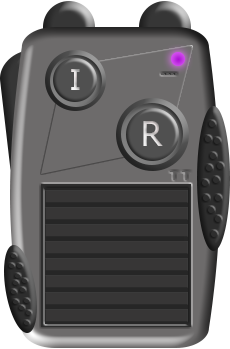 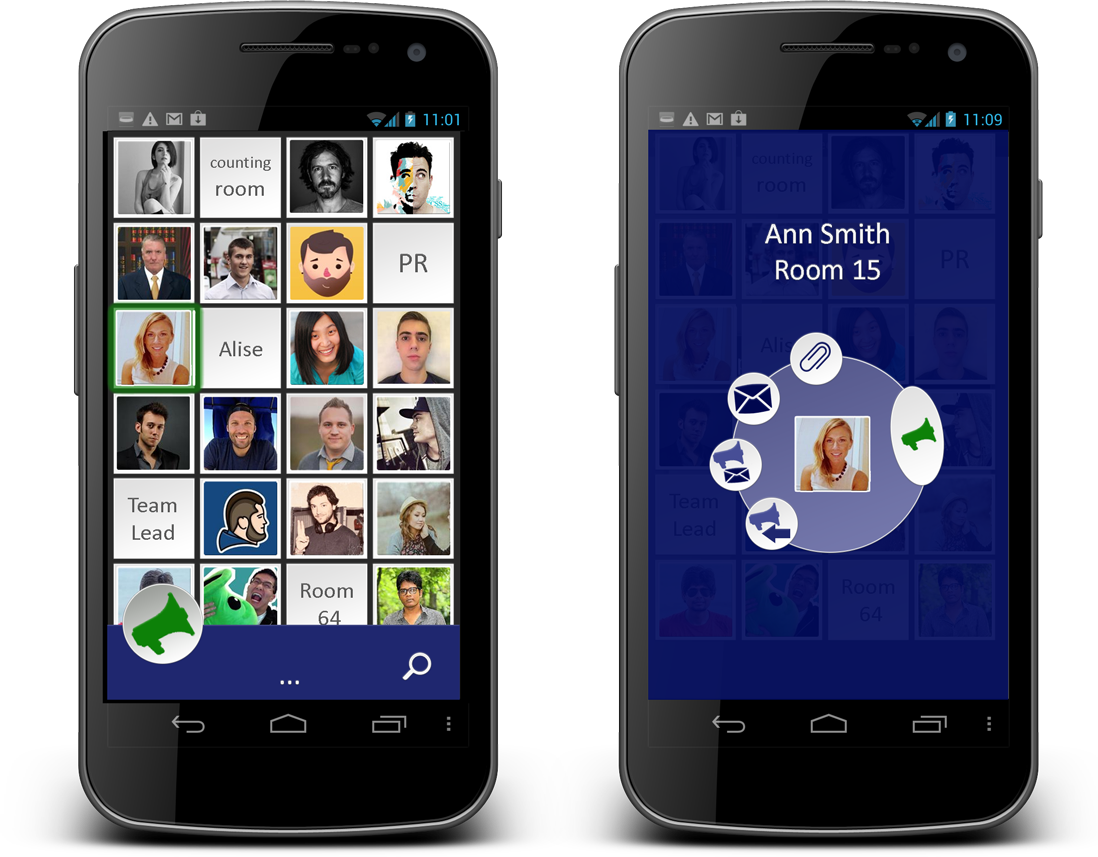 Wireless intercom modules
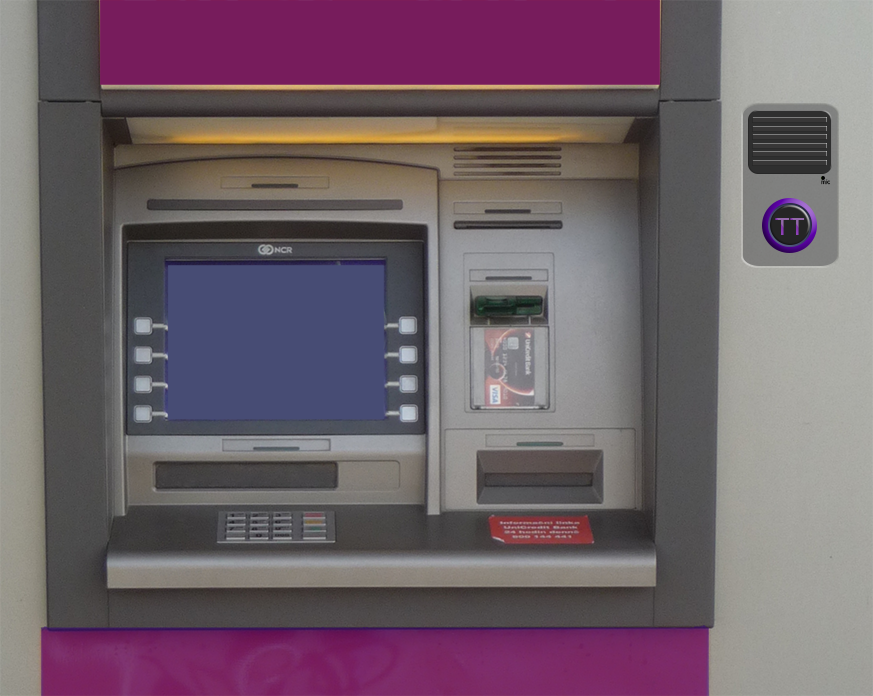 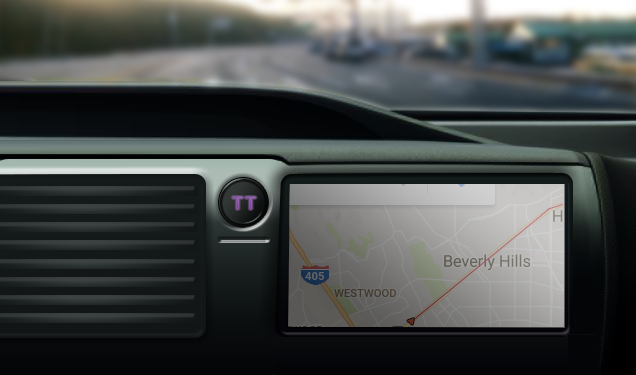 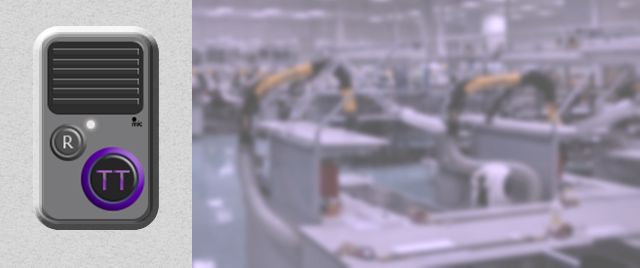 On the next step, we will expand the product line and rapidly branch out into adjacent niches. The existing TreeTalk platform allows us to do that faster.
www.Tree-Talk.com
[Speaker Notes: Modular electronics design principles, which we follow, and versatile TreeTalk protocol will allow us to expand the product line and rapidly branch out into adjacent niches that also require a permanent connection and high-quality voice communication: communication modules for ATMs, parking meters, self-service kiosks, unmanned vehicles and delivery drones, shops, elevators, etc. Up to the kid bracelets and pet collars...]
TreeTalk Core Team
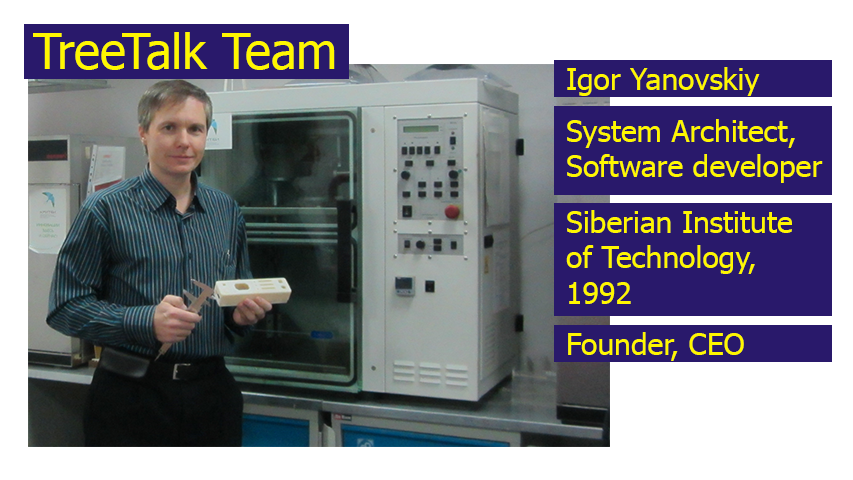 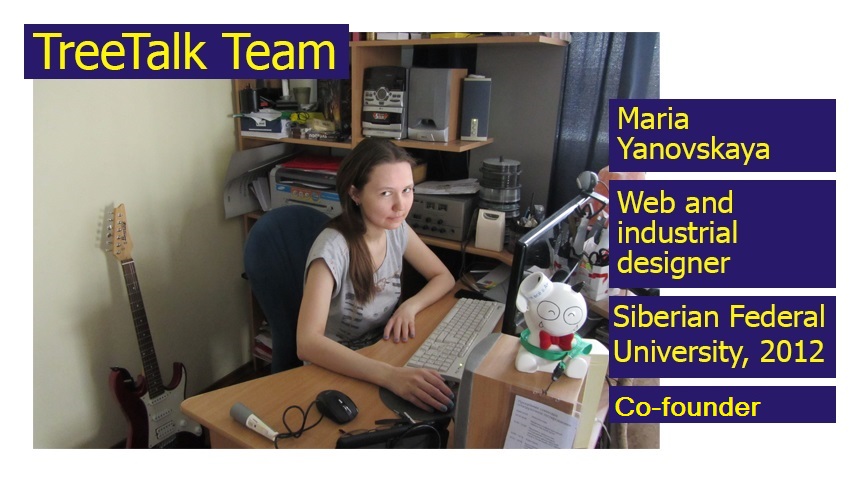 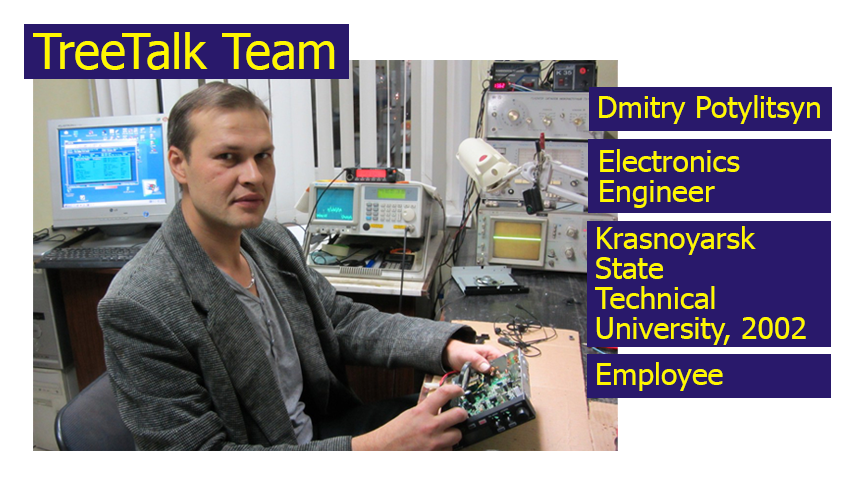 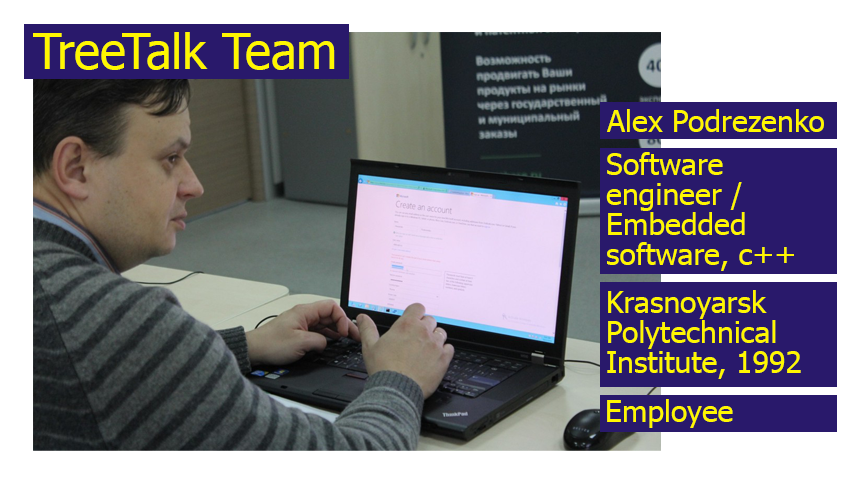 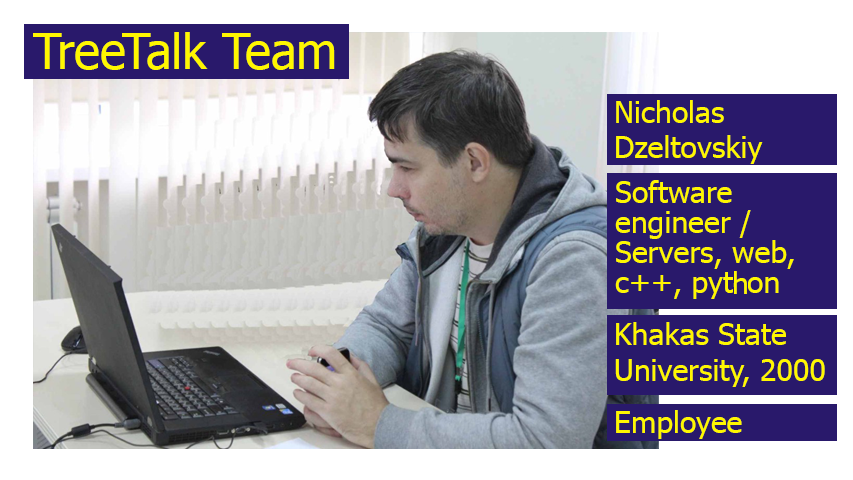 I.Y.: “I was fortunate to gather a team of highly educated professionals.”
www.Tree-Talk.com
[Speaker Notes: I was fortunate to gather a team of highly educated and experienced professionals that have complementary skills..
Talented web and industrial designer, software developer Maria.
Our engineer, Dmitry, and I have worked together for more than a decade.
Our programmer Nicholas and firmware developer Alex gained their experience, working on different complex projects before.
We've dealt with communications technology for many years, thus we know the problems of the users and we know the industry.
Actually, hardware is not so hard for the specialists with an engineering background (like we are), following modular electronics principles.]
Traction and Plans
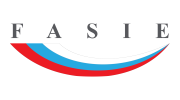 July 2014: Investment of founder.
Dec 2014: Grant for R&D has been won in the “Start” contest.
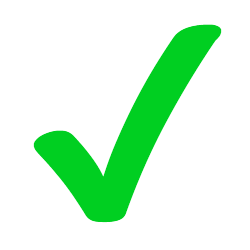 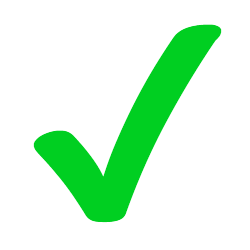 Feb 2016: The first R&D study, funded by FASIE, was finished.May 2016: U.S. Patent N 9,338,275 was issued.
Feb 2017: Field tests of the communicator, Web UI and server infrastructure.
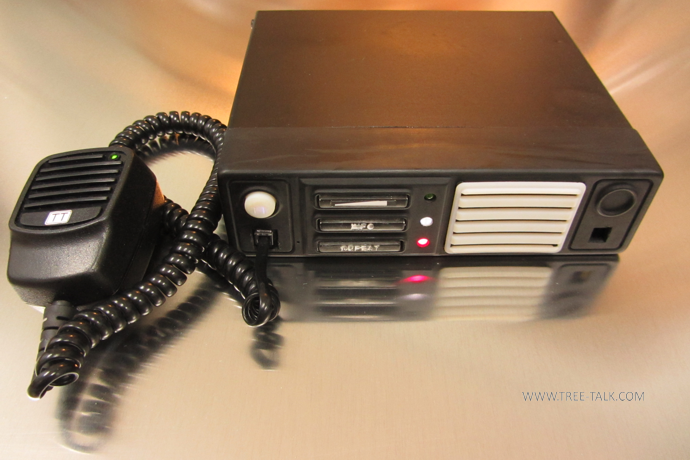 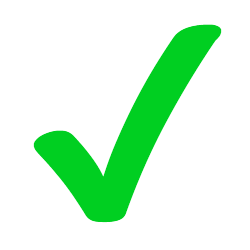 Apr 2015: First working prototype of the Terminal is ready.
May 2015: First prototype of the dispatcher's software is developed.
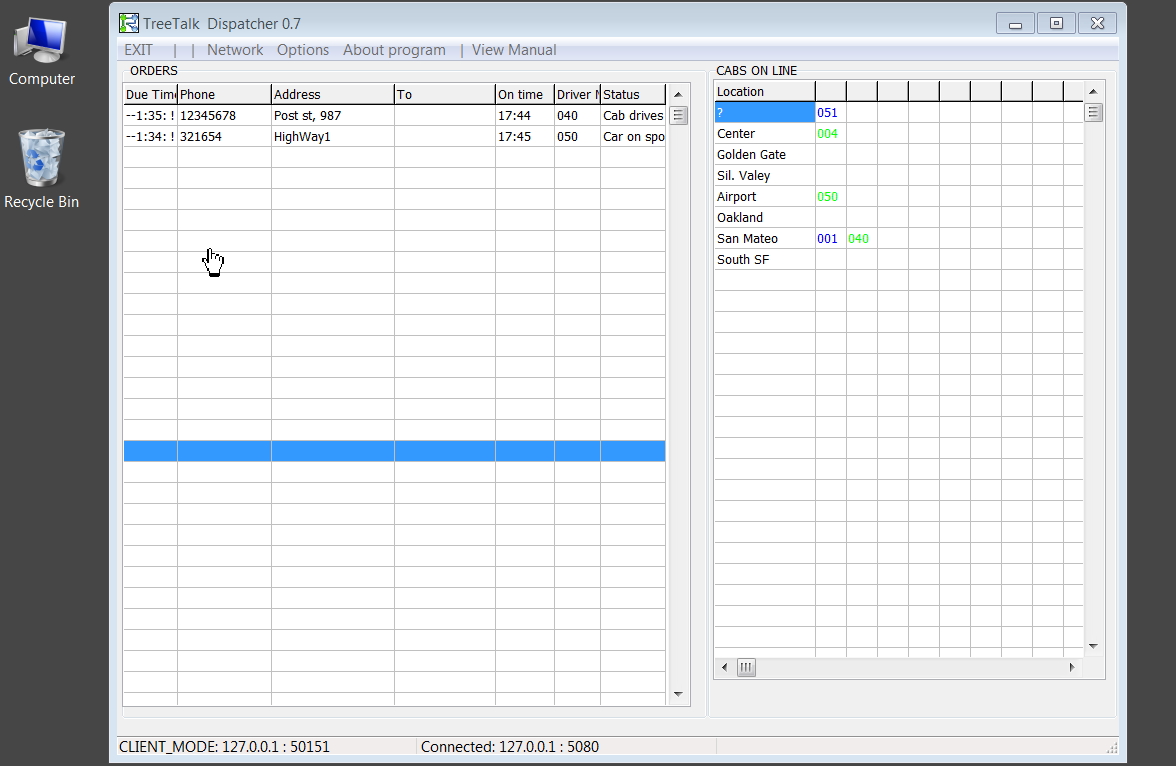 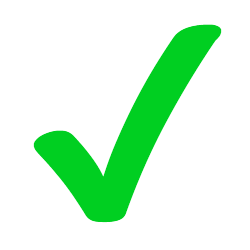 2017 Q4: Web UI and server infrastructure. Pilot batch of terminals.
2018 Q2: Final version of the Terminal One ready for production.
www.Tree-Talk.com
[Speaker Notes: We have already done a lot, and we have a specific plan for the future.
We know the risks and we can achieve our goals. No doubt about that.

We strongly believe we can capture 4% of the global LMR market in 3 years or less. At the same time, we are going to branch out into some new areas.]
TreeTalk:  Wireless Voice Terminal and System
Welcome to the future of professional communications!
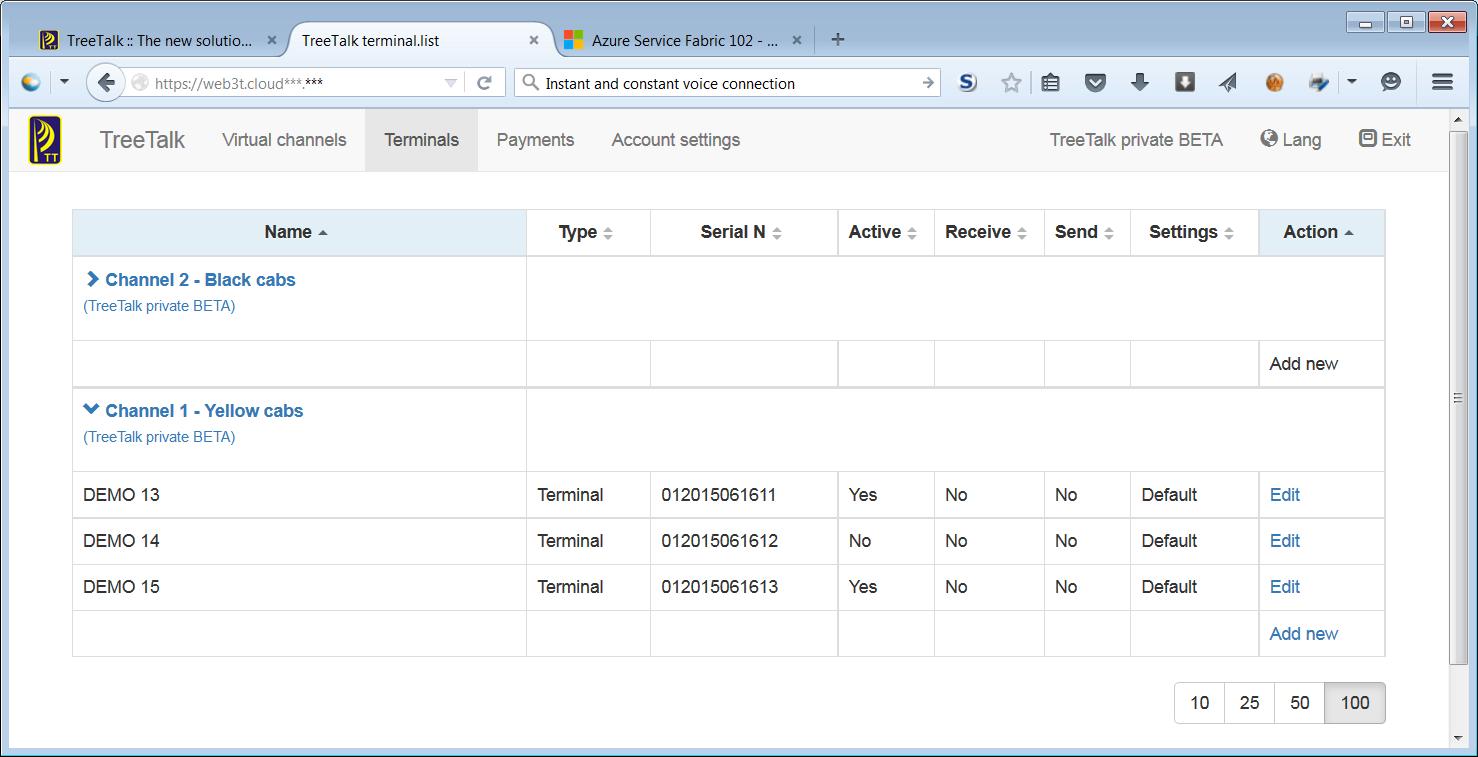 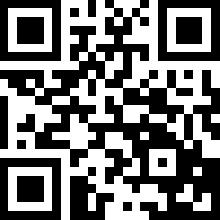 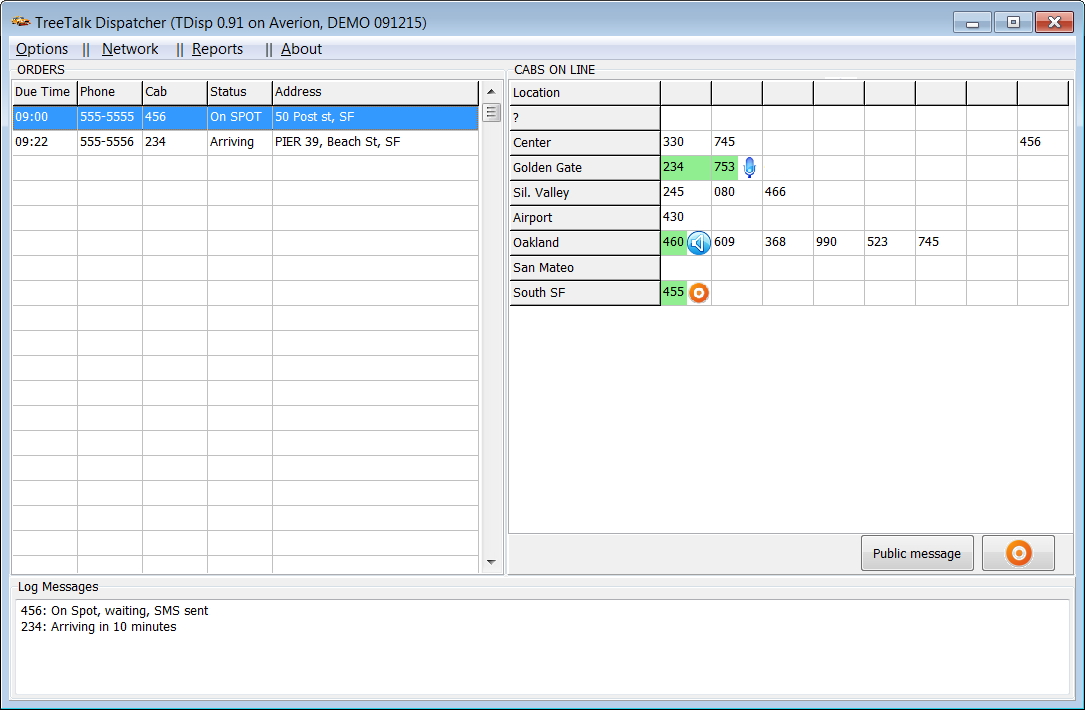 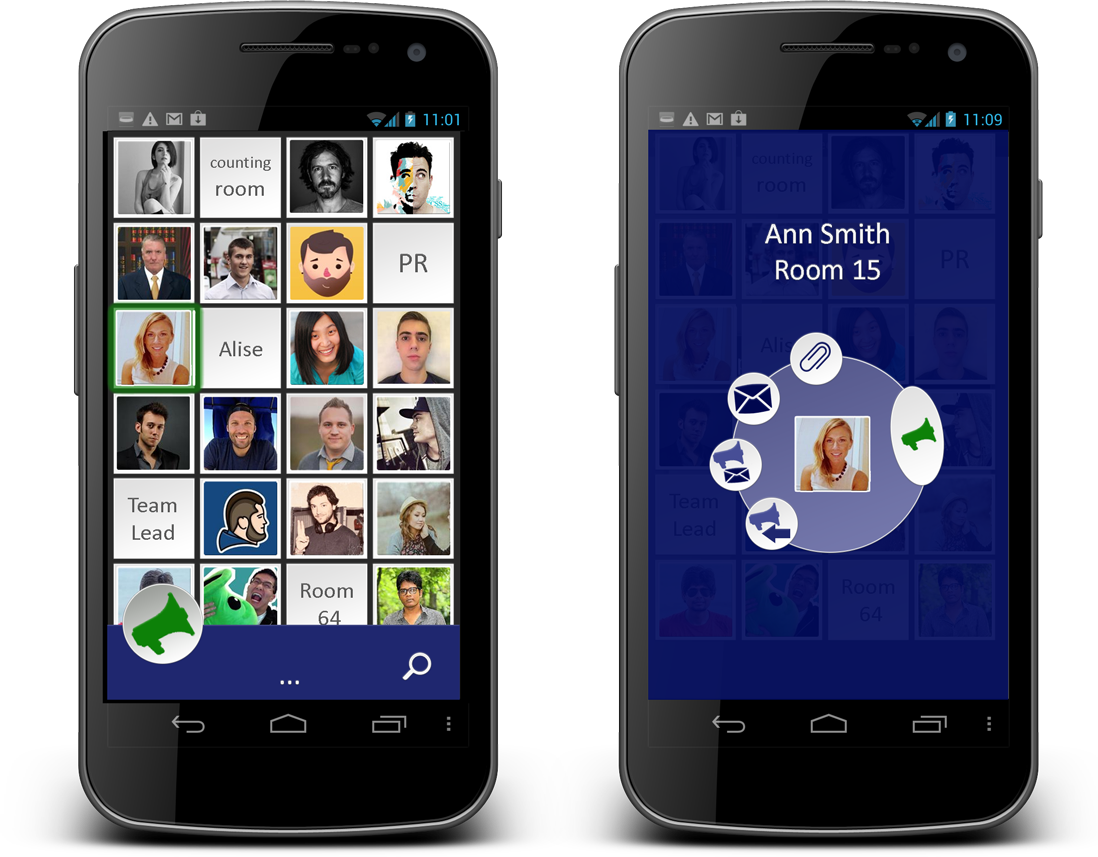 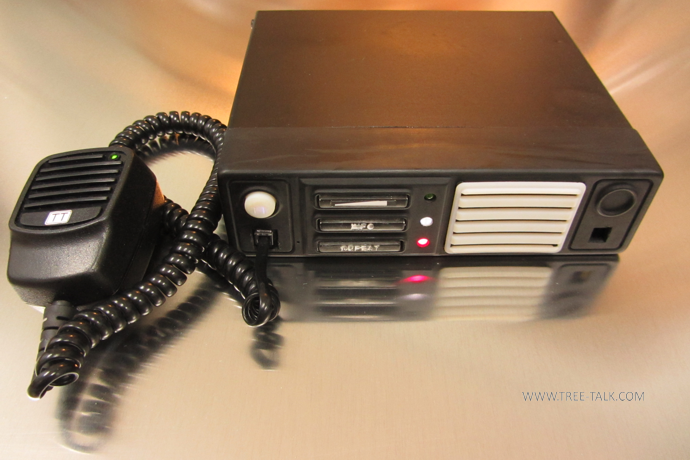 http://www.Tree-Talk.com
info@Tree-Talk.com
[Speaker Notes: Thank you for your attention and welcome to the future of professional telecommunications.

Any questions?]
Appendixes
www.Tree-Talk.com
Financial  Projections
We are not dreaming up any new market. 
There is a huge niche in the B2B segment already, developed and growing.
www.Tree-Talk.com
[Speaker Notes: We are not dreaming up any new market. There is a huge niche in the B2B segment already, developed and growing. We offer a modern and convenient solution to meet the existing needs of the customers.]
TreeTalk Road Tests
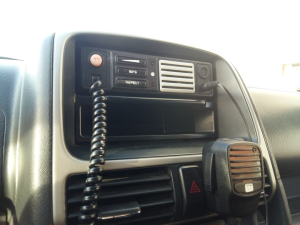 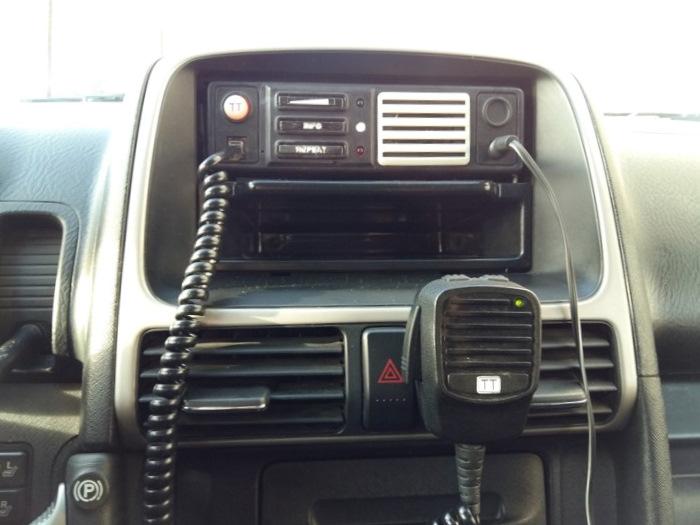 http://tree-talk.com/wp/
www.Tree-Talk.com
[Speaker Notes: Now, prototypes are being tested in the cars, which is riding around the city and near suburbs in a mode of normal use.]
TreeTalk   Leaflet / Projected Prices
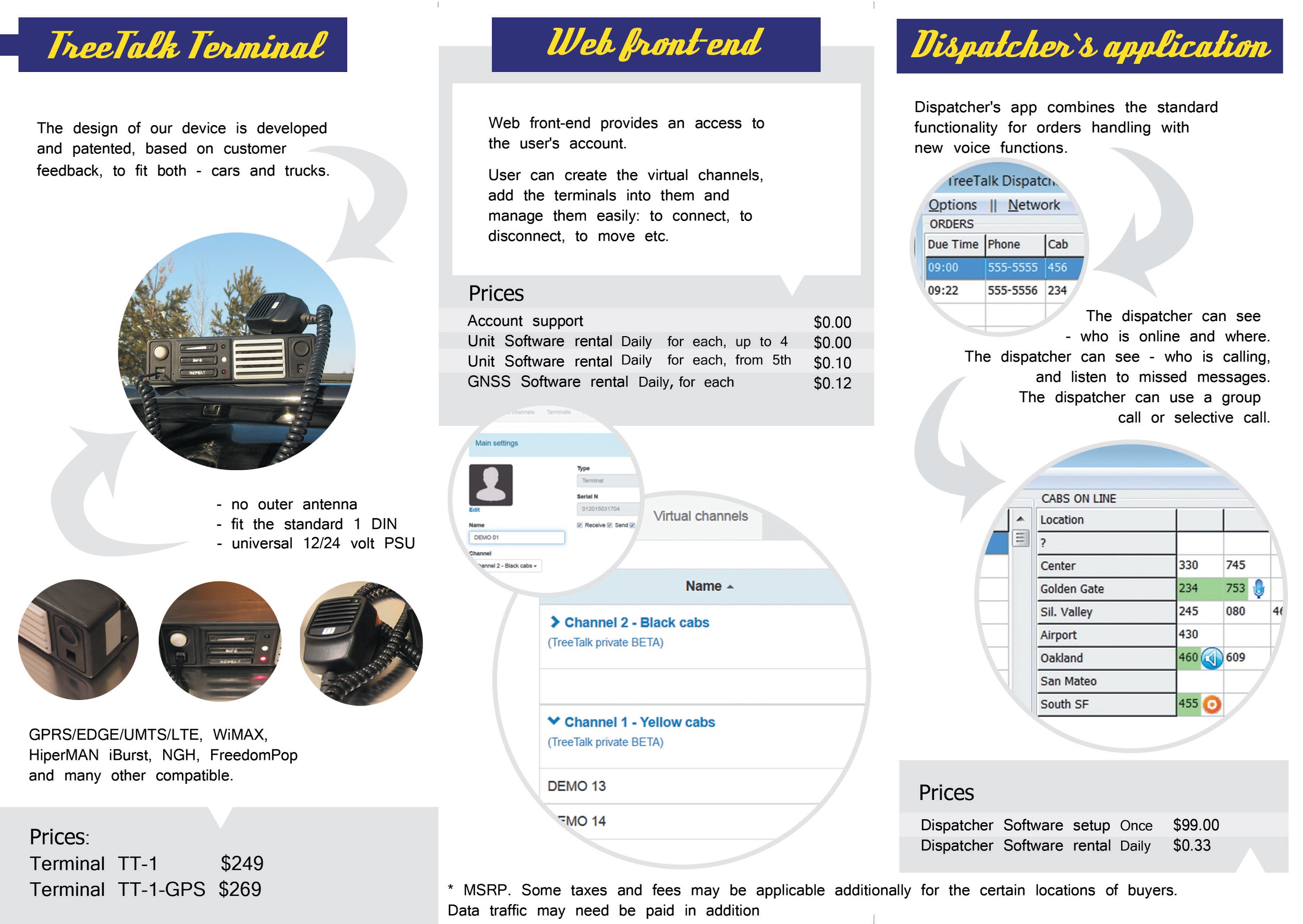 www.Tree-Talk.com
[Speaker Notes: Our business model and market proposal can look more clearly from the prices in the leaflet.]
TreeTalk Winter Tests
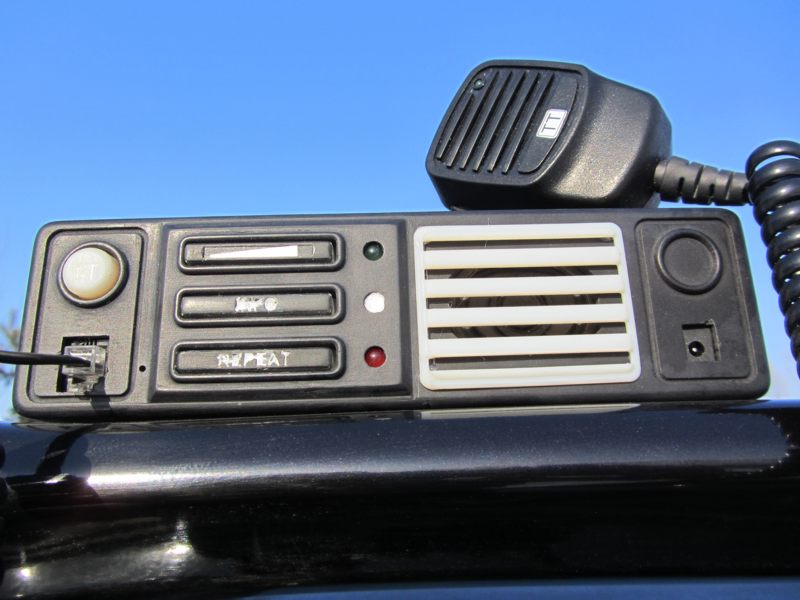 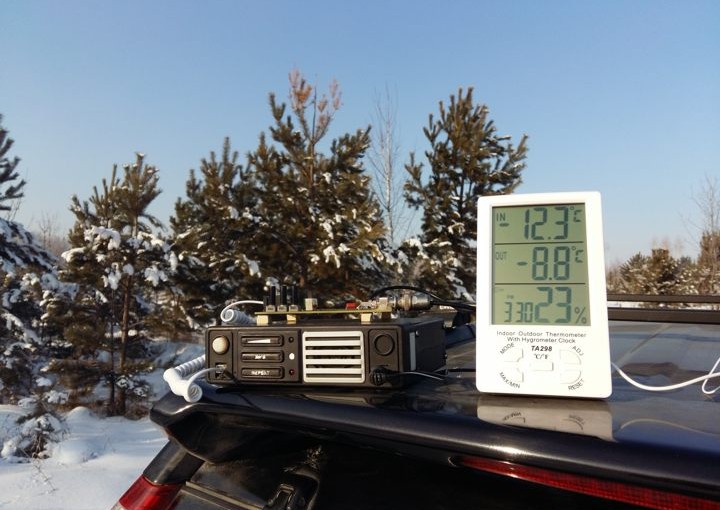 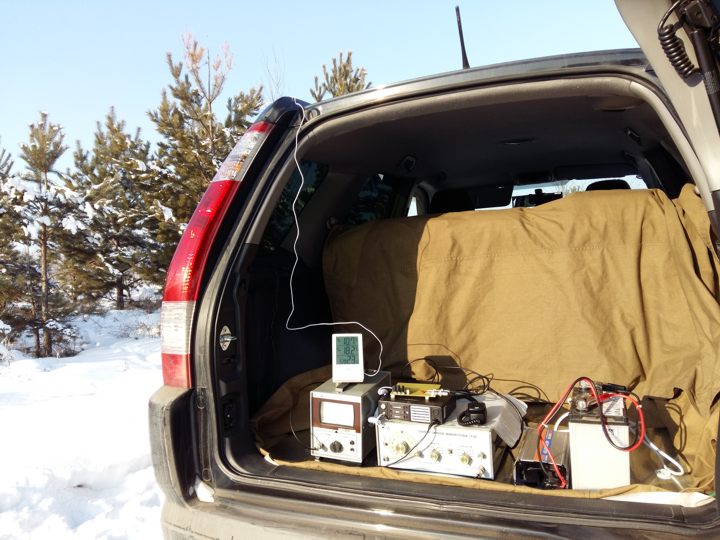 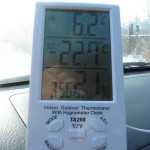 http://tree-talk.com/wp/
www.Tree-Talk.com
[Speaker Notes: Testing has been specially planned for the winter period and held in harsh conditions. However, most of the tests completed successfully, clearly confirming the advantages of the TreeTalk terminal  in the reliability and quality of the voice, and the convenience of handling over conventional and trunked radios.]
TreeTalk on #KEF2016
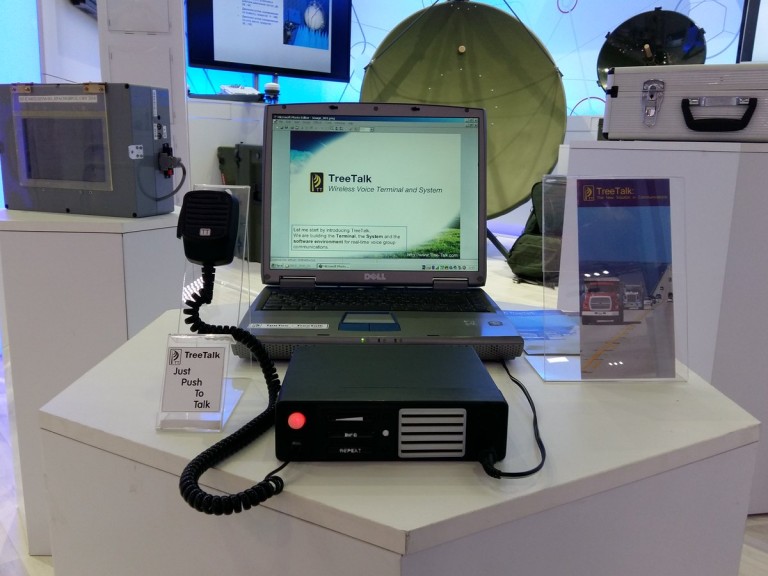 http://tree-talk.com/wp/
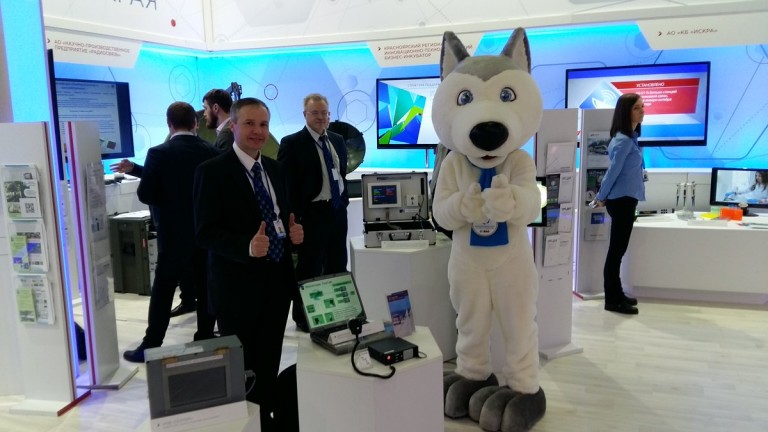 www.Tree-Talk.com
[Speaker Notes: TreeTalk took part in that huge event that gathered more than 6000 participants from different countries. Our b2b project fitted well to the format of the event. That allowed us to make a lot of contacts and to proof our ideas.]